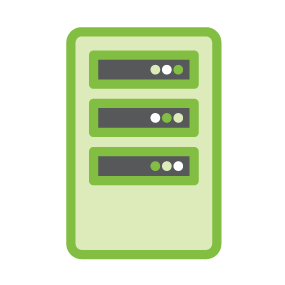 SERVER
OCP NIC Community UpdateFebruary 2022
For Server WorkgroupSub-group Project wiki:  https://www.opencompute.org/wiki/Server/Mezz
Mailing List: https://ocp-all.groups.io/g/OCP-NIC
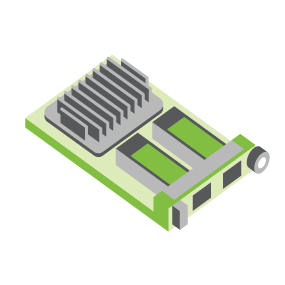 NIC3.0
Agenda
PCIe Gen5 SI test fixture update
Thermal Workgroup 2022 focus area
NIC sub-group discussion bin list
SI PCIe Gen5 test fixture update
CLB Gen5 status:
Gerbered in January
PCB material to arrive after CNY


CBB Gen 5 Status:
Based on Gen4 design
Updates to align with PCI CEM 
To be staffed
Netlist block diagram
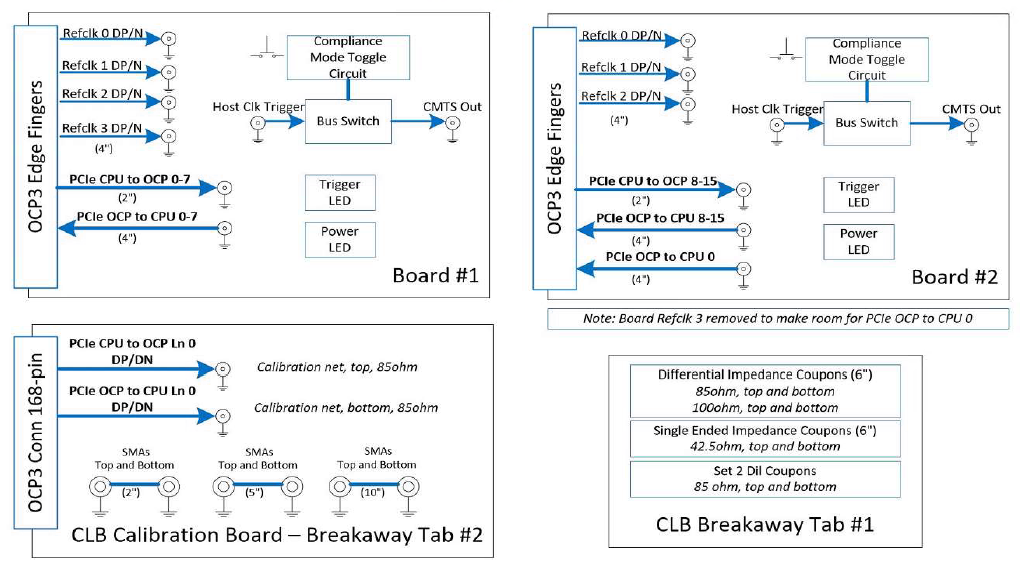 OCP3 SFF CLB Gen5 ECAD
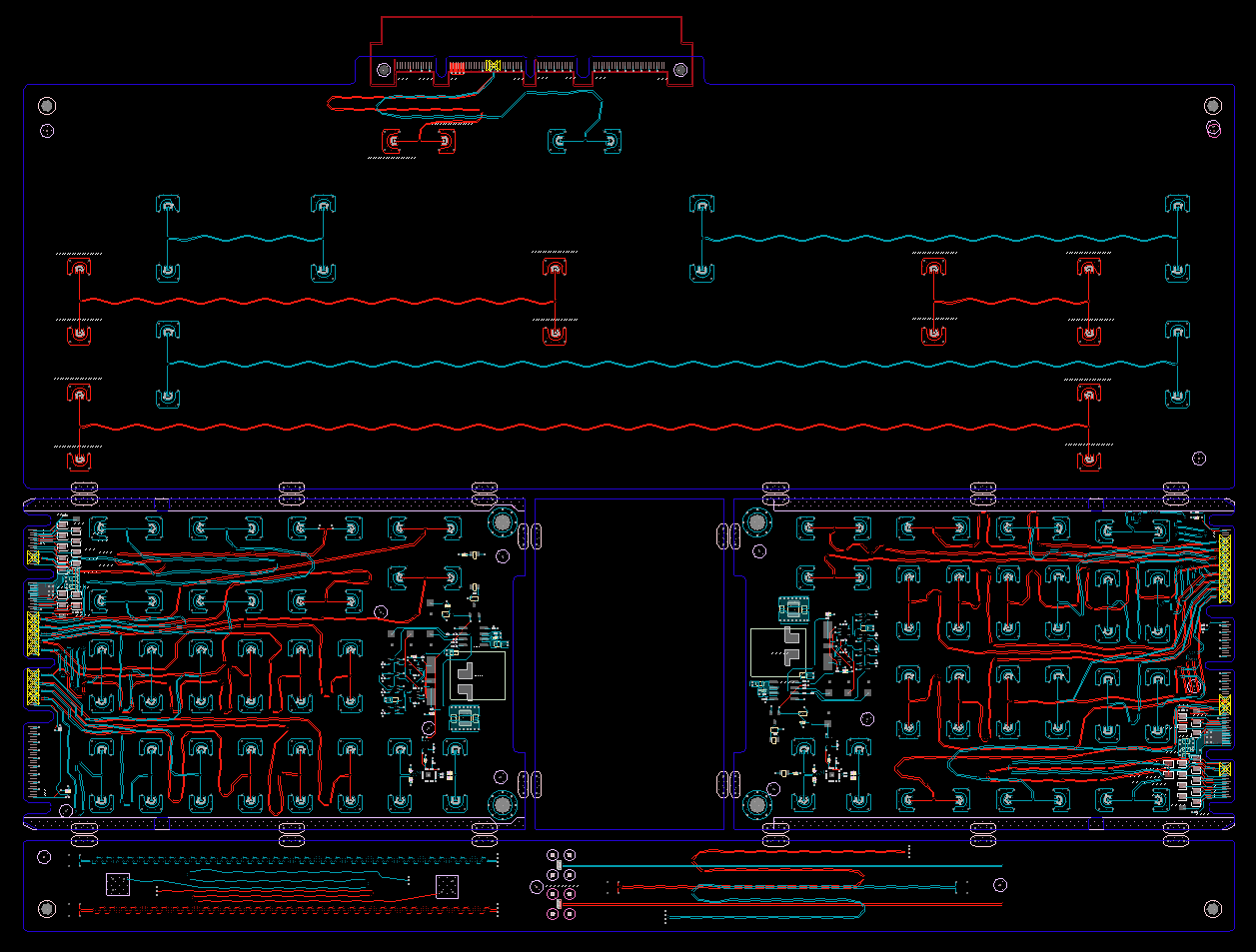 Calibration
CLB board 1
CLB board 2
Impedance Coupon
Thermal WG: 2022 focus area
Standardize Generic Pluggable thermal model
Development & Validation
Covering below form factors
SFP
QSFP up to 400G
QSFP-DD
OSFP-RHS (only limit to TSFF)
General 2022 Discussion bin list
SFF/TSFF Thermal test fixture with PCIe Gen5 
DMTF NIC self-shutdown recommendation
1G NCSI/RGMII side-band support
Next-gen speeds
PCIe Gen6 support
PCI-SIG spec at rev0.7
800G Ethernet port
Elegant cable-up solution
Zion uses 4C+ vertical connector to 4C+ saddle mount connector cable
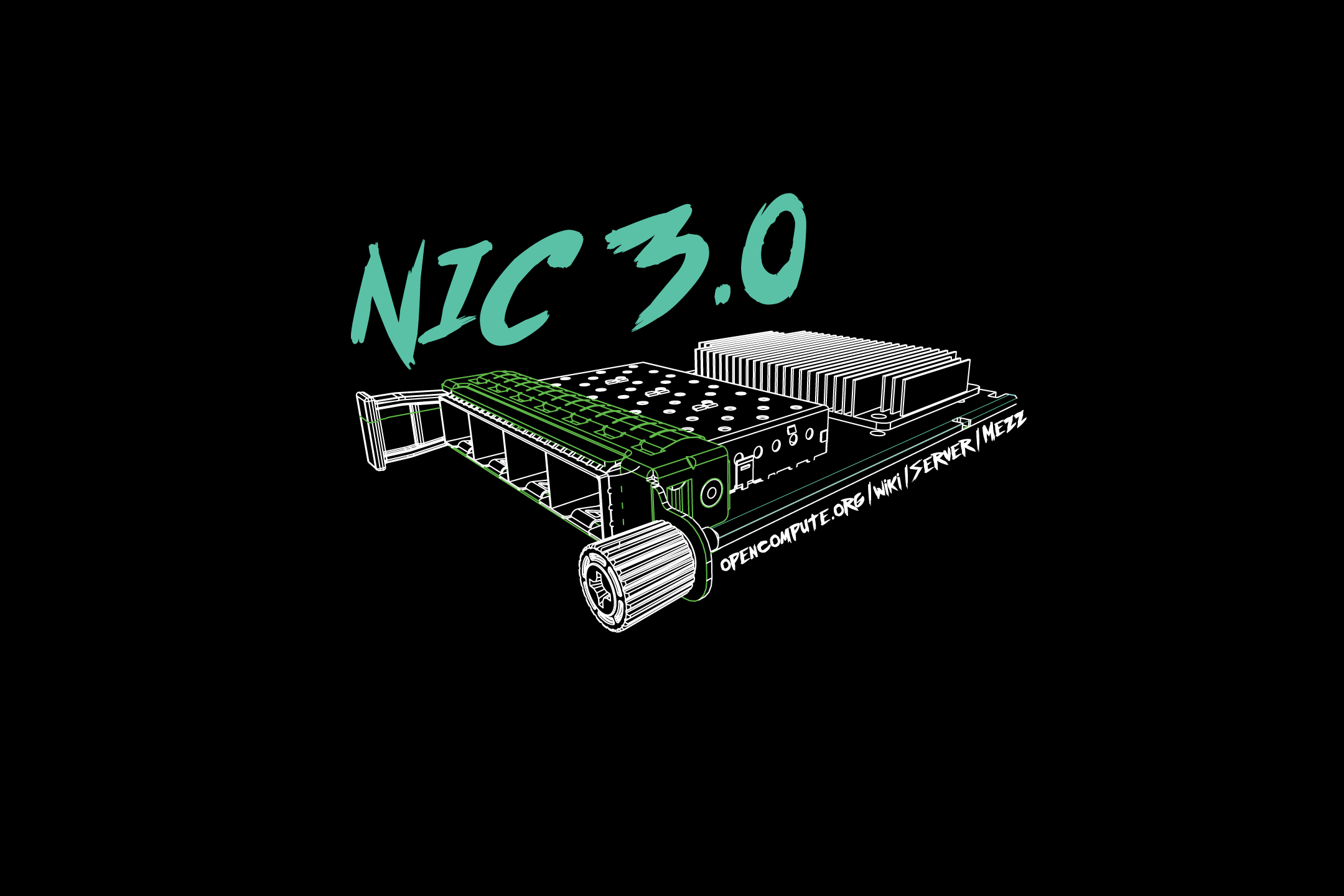 Thermal WG: Recap of 2021
Mainly focus on the QSFP-DD thermal model
Thermal model standardization
Monitoring point
Heat map
Model with stand-alone NIC or testing chamber
TSFF thermal analysis to quantify the gain from SFF
Thermal WG: 2022 Focus Area
Standardize 
What model to use for the simulation - active cable (QDD, OSFP)
SFP
QSFP > 400G
QSFP-DD
OSFP-RHS (only limit to TSFF)
Simplified model
Validate
Run the test with different cables, how big the difference will be
Same test fixture
Same card
Design a test fixture to help standardize the test environment (HPE)
AEC
Get the AEC model and quantify in the NIC environment
Thermal WG: 2022 Focus Area
Cable available:
	MLNX: OSFP, no QDD (check which vendor use for the QDD test)
Molex: QSFP-DD AEC, check with an updated list
Amphenol: QSFP-DD, OSFP, check with the cable group
Meta: check with cable vendors
Testing fixture:
	OCP3 test fixture - no NIC card - MLNX can help run the test
	HPE - check the existing OCP3 test fixture (Pranay HPE)
Interest for events & workshops
ONUG
New Jersey, April 27-28
OCP Foundation asking OCP NIC sub-group interest to participate in demo of NIC solutions
Was In-person event, May change to virtual
Lack of interest from group
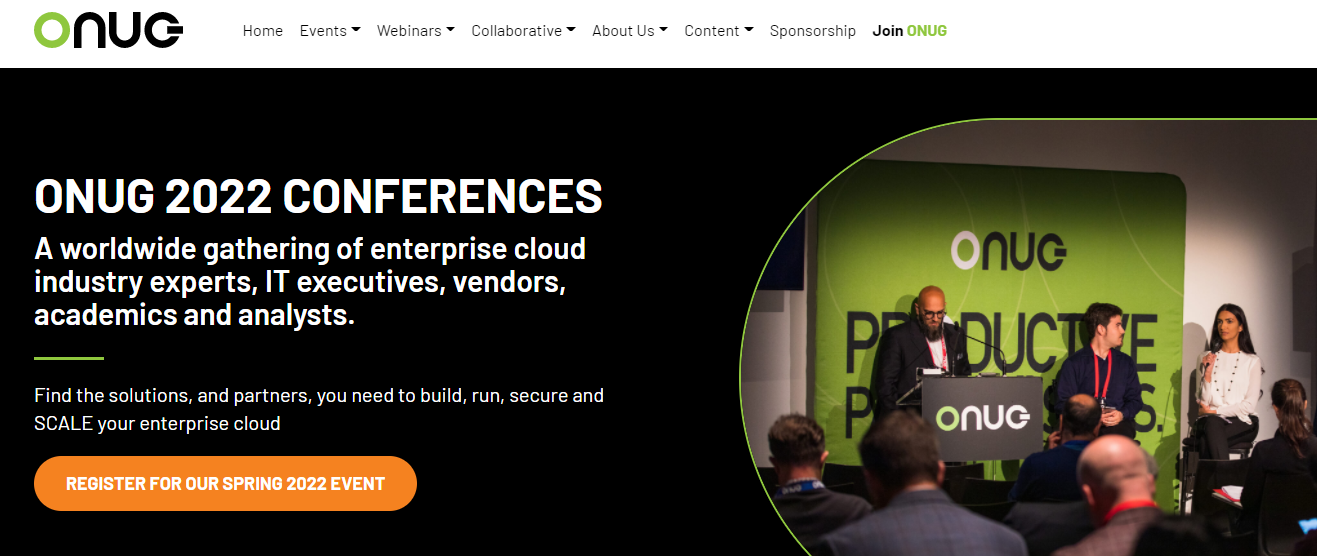 Gather feedback throughout the year
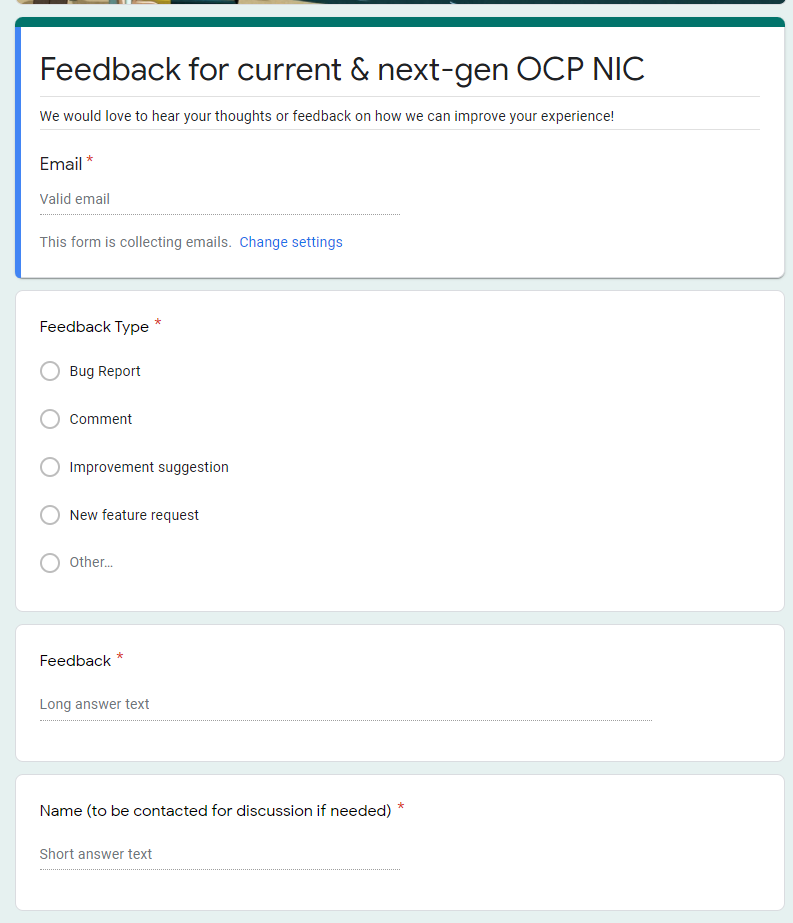 Provide your feedback at:https://tinyurl.com/feedback2ocpnic